■PRICE CARD
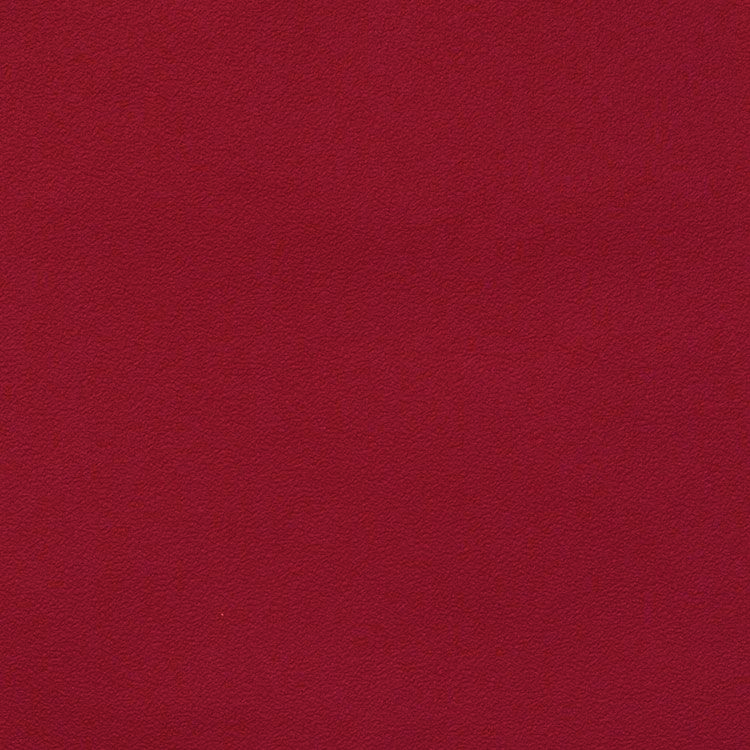 マングアル・ガルナッチャ
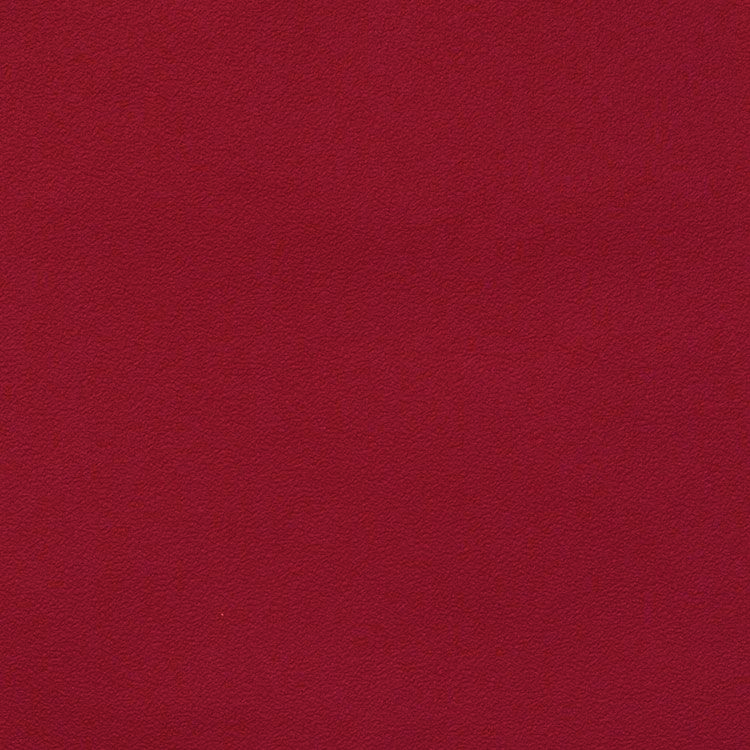 マングアル・ガルナッチャ
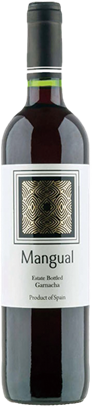 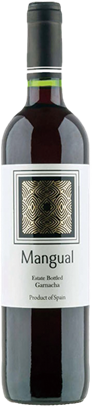 オーガニック＆ヴィーガンの赤ワイン！
オーガニック＆ヴィーガンの赤ワイン！
原産国：スペイン/カスティーリャ
生産者：ボデガス　アルベロ
品種　：ガルナッチャ100%
味わい：赤・辛口・フルボディ
原産国：スペイン/カスティーリャ
生産者：ボデガス　アルベロ
品種　：ガルナッチャ100%
味わい：赤・辛口・フルボディ
2,090
円 (税込)
希望小売価格
価格
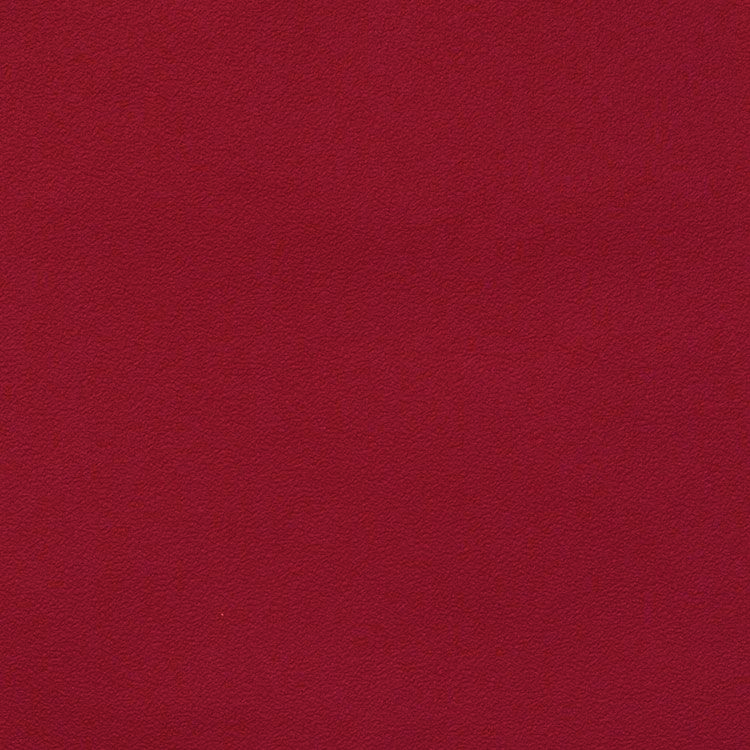 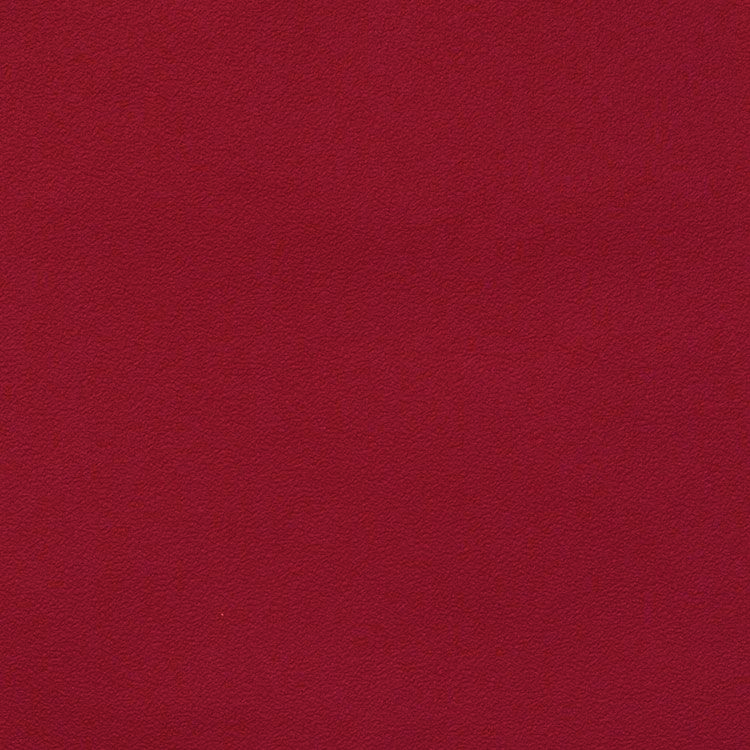 マングアル・ガルナッチャ
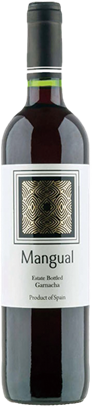 マングアル・ガルナッチャ
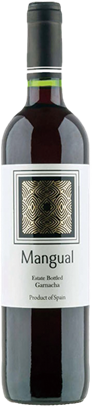 オーガニック＆ヴィーガンの赤ワイン！
オーガニック＆ヴィーガンの赤ワイン！
原産国：スペイン/カスティーリャ
生産者：ボデガス　アルベロ
品種　：ガルナッチャ100%
味わい：赤・辛口・フルボディ
原産国：スペイン/カスティーリャ
生産者：ボデガス　アルベロ
品種　：ガルナッチャ100%
味わい：赤・辛口・フルボディ
希望
小売
\1,900 (税込 \2,090)
価格
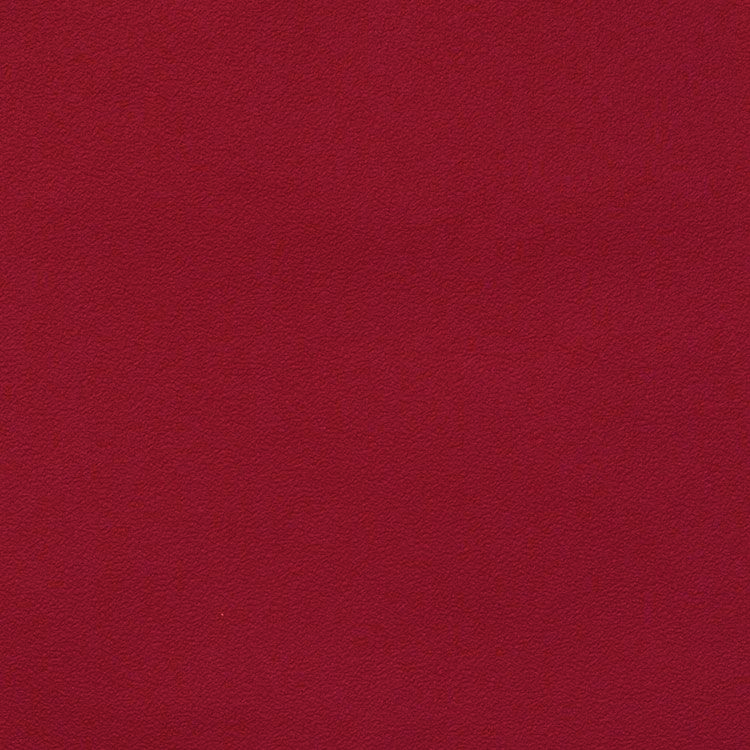 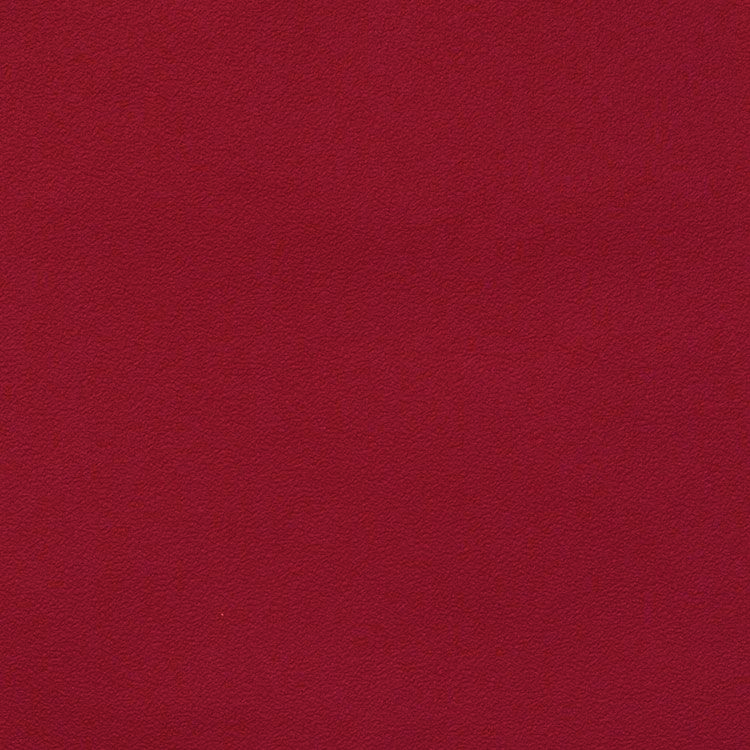 マングアル・ガルナッチャ
マングアル・ガルナッチャ
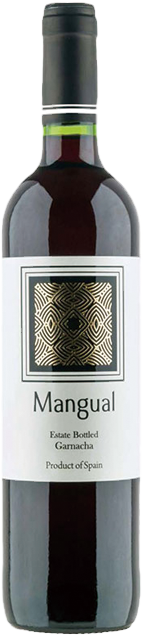 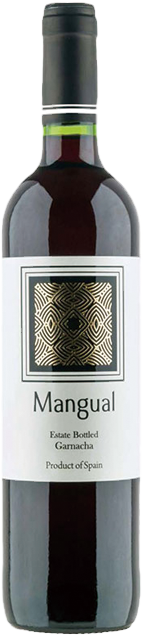 オーガニック＆ヴィーガンの赤ワイン！
オーガニック＆ヴィーガンの赤ワイン！
100% オーガニックでビーガン認定を受けています。化学薬品、殺虫剤、除草剤を一切使用していません。畑は海抜800メートルの高度に位置し、地中海性気候がぶどう畑と粘土質の土壌に十分な日光をもたらします。ぶどうは夜収穫。チェリーレッドの色で、赤いベリー系のニュアンスがあります。口に含むとタンニンを感じられ余韻が長くチーズによく合います。
100% オーガニックでビーガン認定を受けています。化学薬品、殺虫剤、除草剤を一切使用していません。畑は海抜800メートルの高度に位置し、地中海性気候がぶどう畑と粘土質の土壌に十分な日光をもたらします。ぶどうは夜収穫。チェリーレッドの色で、赤いベリー系のニュアンスがあります。口に含むとタンニンを感じられ余韻が長くチーズによく合います。
原産国：スペイン/カスティーリャ
生産者：ボデガス　アルベロ
品種　：ガルナッチャ100%
味わい：赤・辛口・フルボディ
原産国：スペイン/カスティーリャ
生産者：ボデガス　アルベロ
品種　：ガルナッチャ100%
味わい：赤・辛口・フルボディ
\1,900 (税込 \2,090)
希望
小売
価格